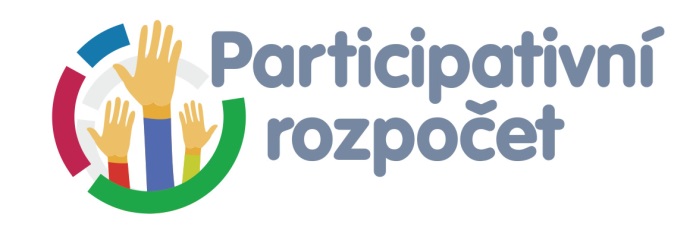 Մասնակցային բյուջետավորում Չեխիայի Հանրապետությունում – սերտած դասեր 
Վոյտեխ Չեռնի
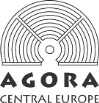 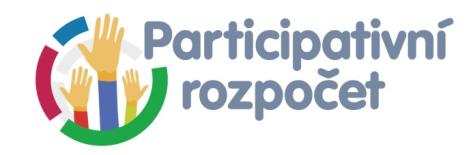 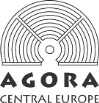 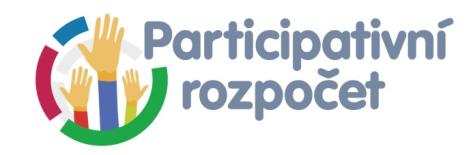 ՄԲ օգտագործող քաղաքապետարաններ
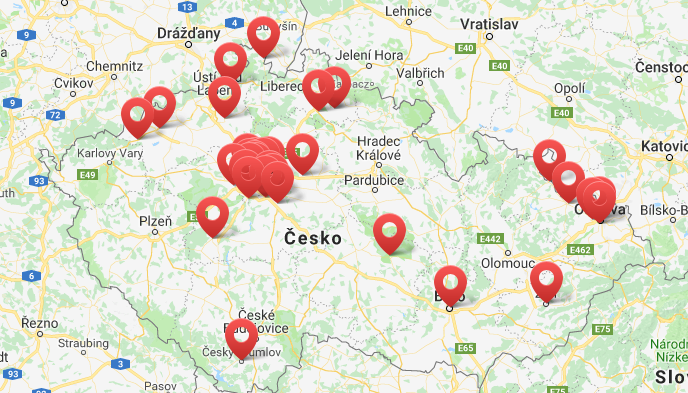 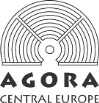 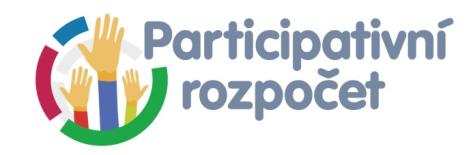 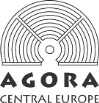 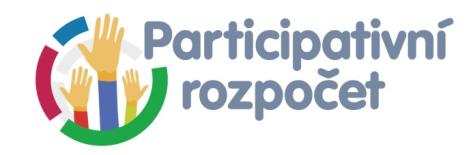 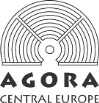 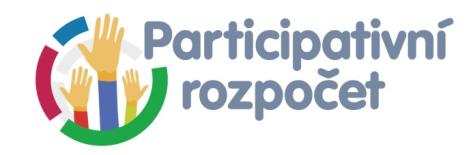 ՄԲ օրինակ – Պրահա 10 քաղաքային թաղամաս
106 հազար բնակիչ 
2015 – 2016 առաջին պիլոտային փորձարկում
185 000 եվրո տարեկան 
50,5  միլիոն եվրո – քաղաքապետարանի ընդհանուր ծախսեր
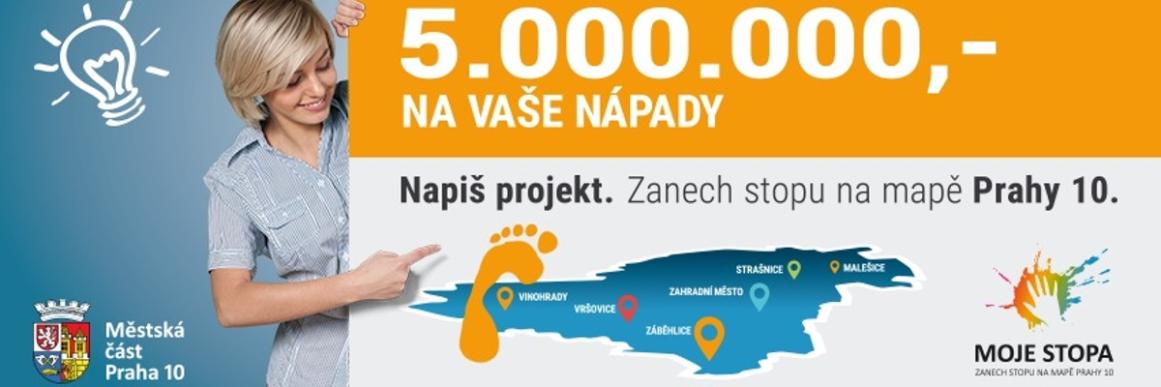 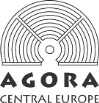 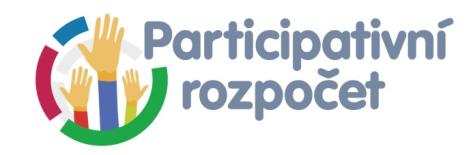 Կանոններ և սկզբունքներ
Աշխատանքային խմբի կողմից պատրաստված – տանը 
Համաձայնել է ամբողջ կազմը
Հիմնական առանձնահատկություններ՝
Քանակ 
Ի՞նչ կարող է առաջարկվել – հանրային տարածքներ, քաղաքապետարանի ունեցվածք
Ո՞վ կարող է ծրագիր առաջարկել – 18-ից բարձր քաղաքացիներ 
Ինչպե՞ս են առաջարկներն արվում – ֆորմալ ընթացակարգ 
Որոշում – առցանց ձևաթուղթ
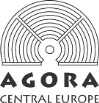 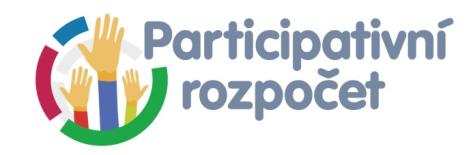 Time line of PB proces
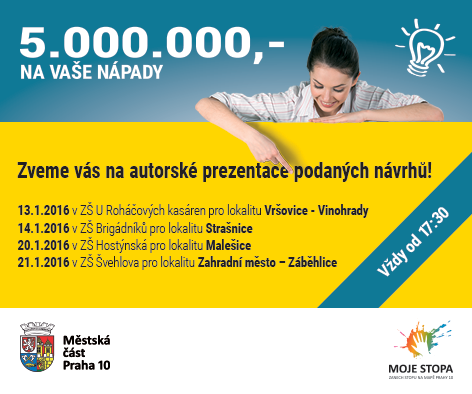 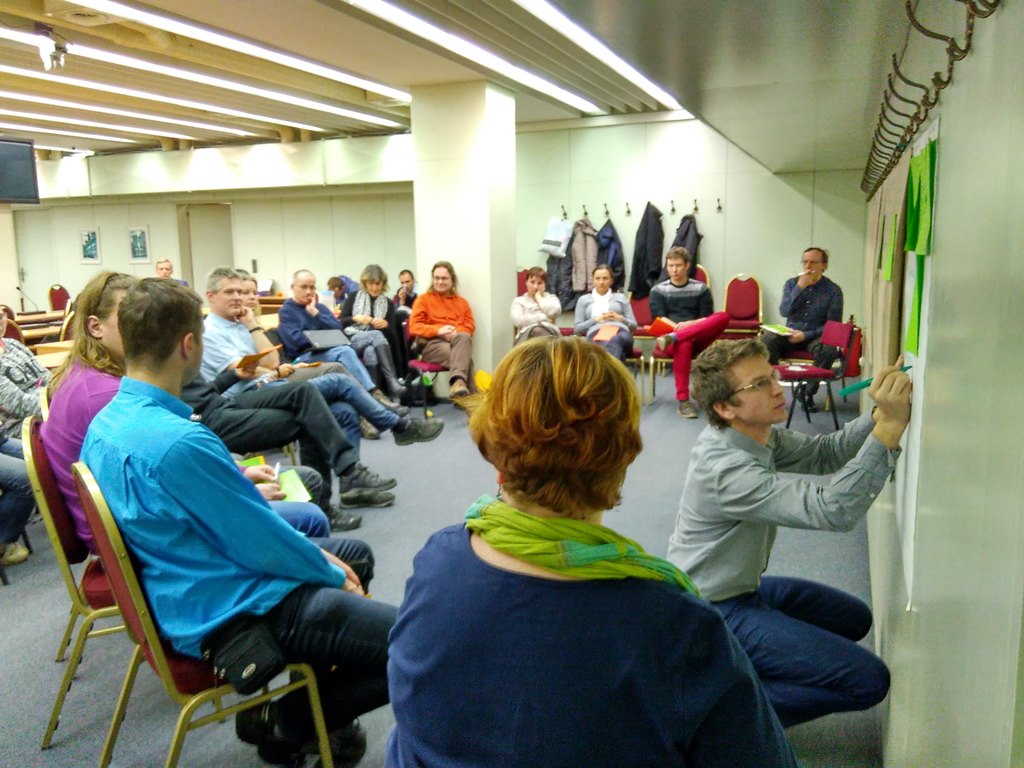 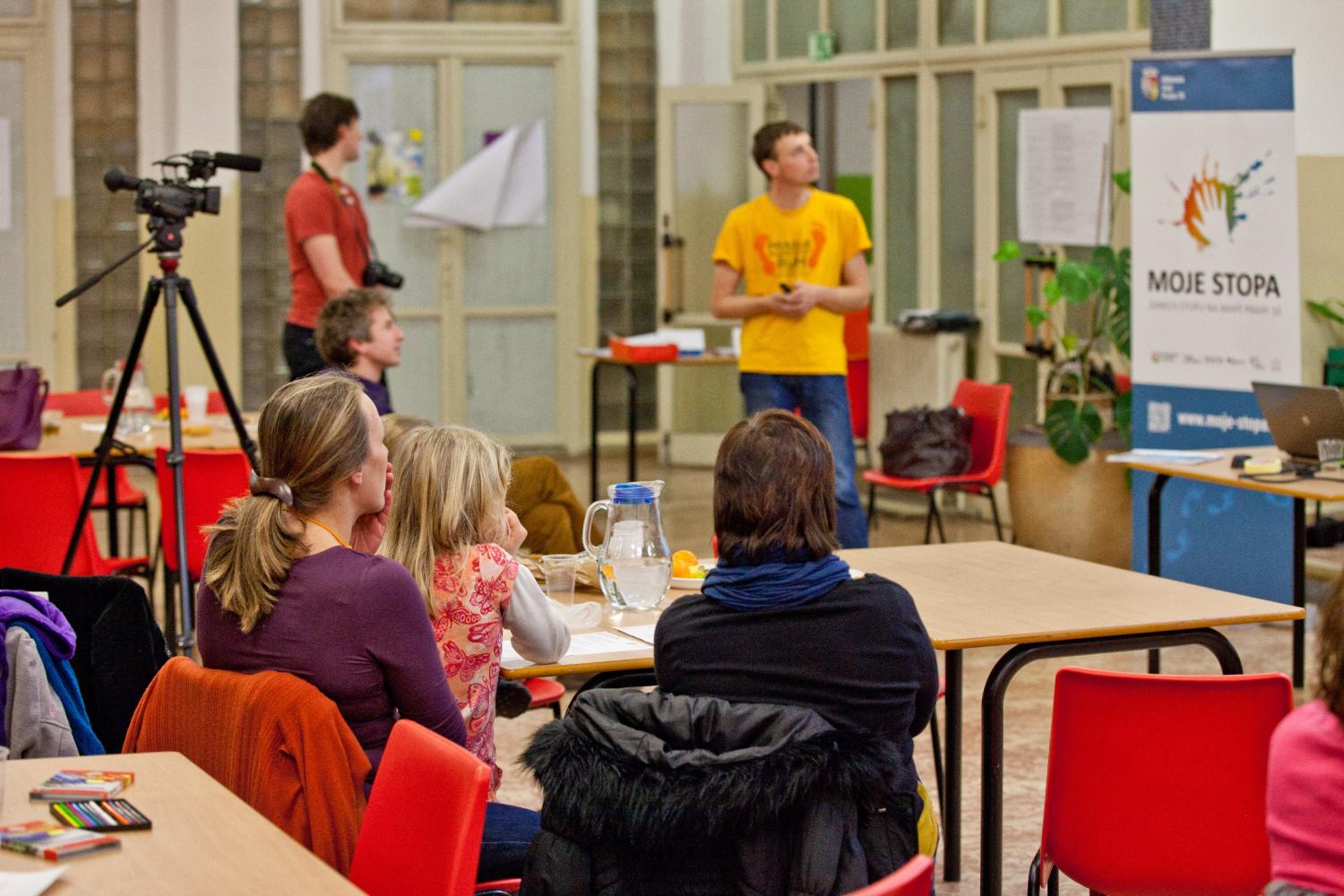 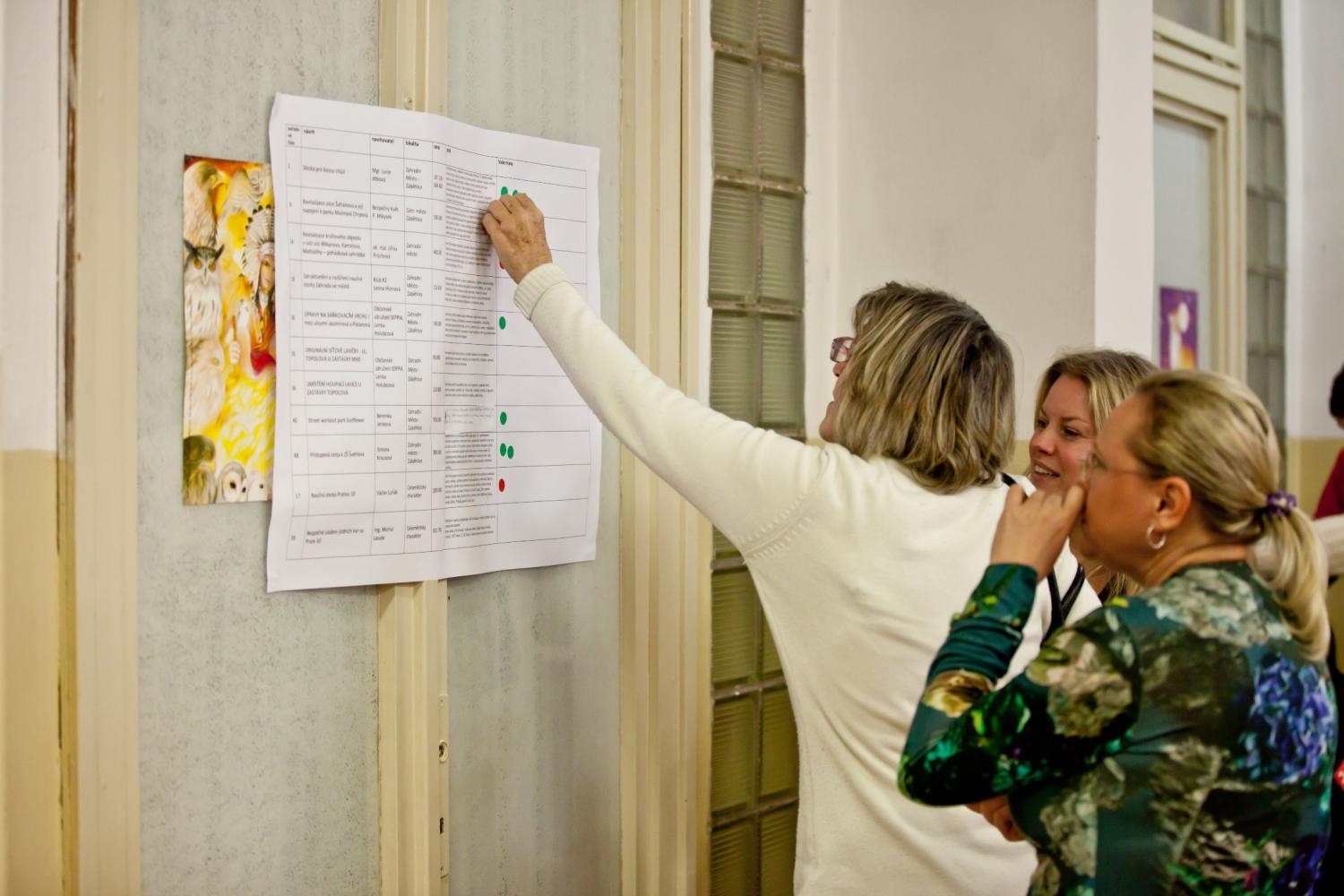 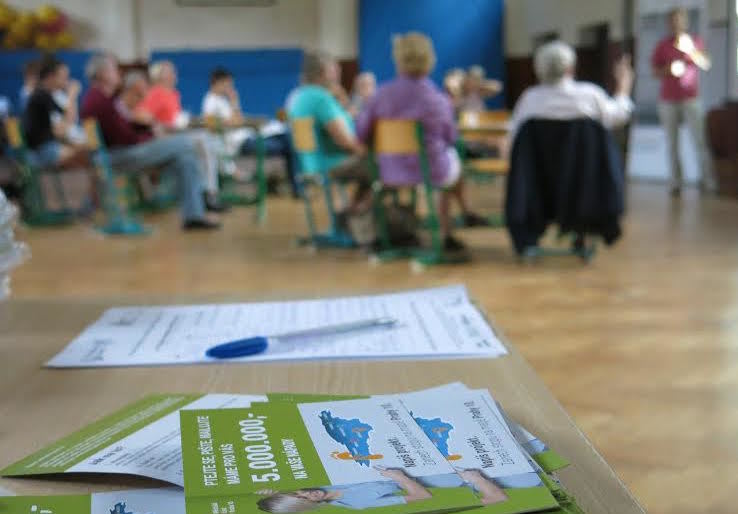 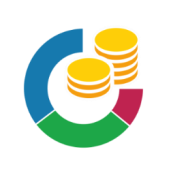 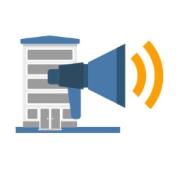 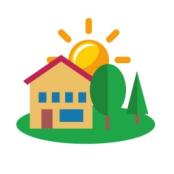 June 
Decission of the municipal assembly
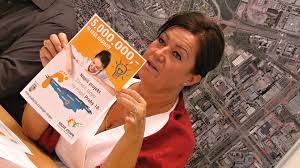 July - September
information campaign
March - April
Evaluation, preparation of the next round
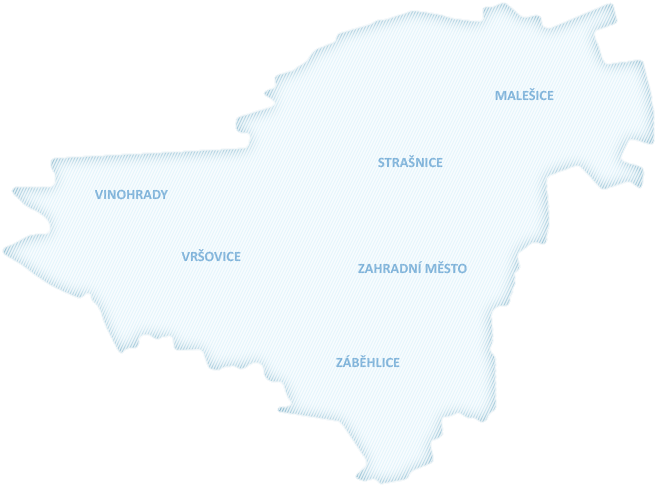 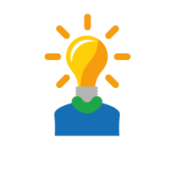 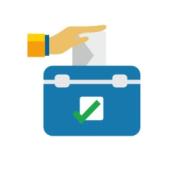 September - November
Call for proposals
February 
Electronic voting
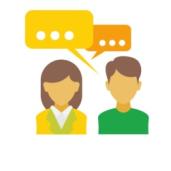 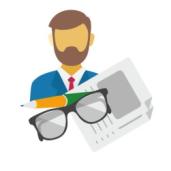 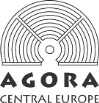 January 
Presentation and discussion on proposals
December – January
Feasibility analysis
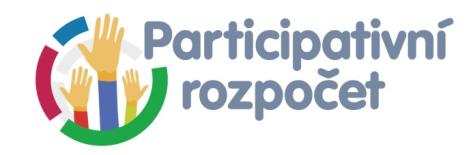 Արդյունքներ
10 հանրային հանդիպում (շուրջ 300 մասնակից)
50 ծրագրի առաջարկ (մոտ 0,8 միլիոն եվրո)
33 հաստատված առաջարկ (մոտ 0,7 միլիոն եվրո)
12 առաջարկ անիրագործելի են 
2 առաջարկ հեղինակի կողմից չեղարկվել են 
5 առաջարկ միավորվել են՝ դառնալով 2 նոր
5024 մասնակից առցանց քվեարկության մեջ 
Մոտ 4,6% տեղական բնակիչներ
4 ձայն՝ կողմ, 2՝ դեմ
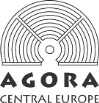 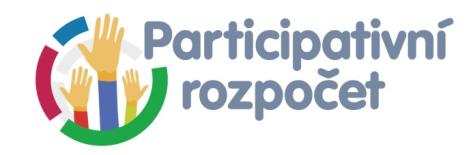 Սերտած դասեր
Երկրում միայն մեկ մոդել:
Մտորումները վերափոխվում են անմիջական որոշումների կայացման: 
Ընթացակարգի թերագնահատված ընթացիկ ծախսեր (հիմնականում ավելի մեծ քաղաքապետարաններում):
Տեղական հերոսների կարիք կա:
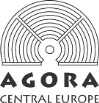 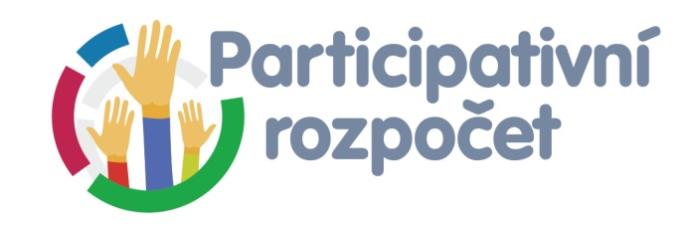 Շնորհակալություն ուշադրության համար

Վոյտեխ Չեռնի, 
vojtech.cerny@agora-ce.cz

www.participativni-rozpocet.czfacebook.com/participativnirozpocet
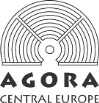 Agora Central EuropePetra Rezka 12140 00 Praha 4
www.agora-ce.cz